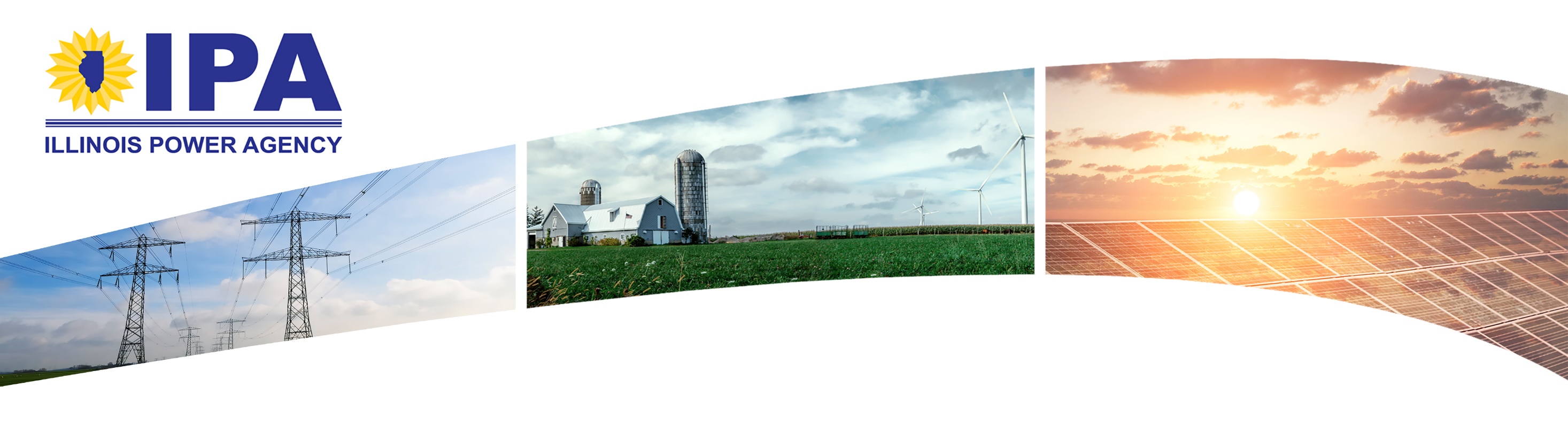 subtitle
IPA Power Hour 5—Tax Incentives for Solar Energy: the 101 on the Inflation Reduction Act
June 28, 2024
Agenda
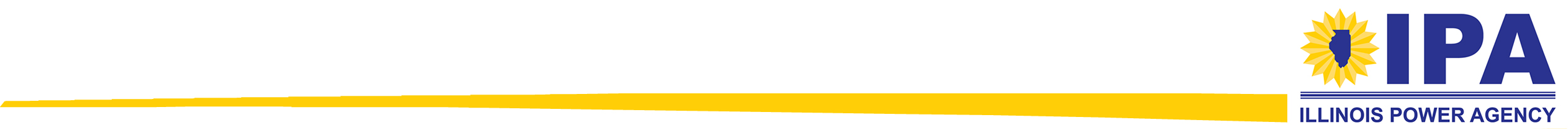 Introductions and Housekeeping
IRA Overview
Commercial Energy Incentives
Investment Tax Credits and Monetization
Transferability and Direct Payments
ITC Credit Bonuses
Q&A
2
IPA Power Hour Webinars
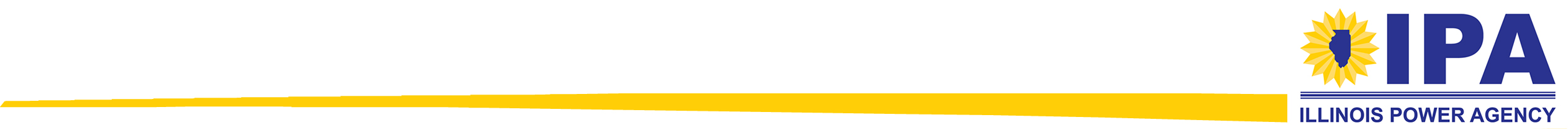 Today’s Power Hour: 
Discusses how IRA tax credits work for solar projects for profit and non-profit solar owners.
Demystifies the solar tax credit transferability process and shares insights on guidance on the IRA domestic content adder.

Power Hour is a series of educational and informative presentations on a wide range of clean energy topics and emerging issues.
Power Hour webinar series started in 2021.
To-date, the Agency has hosted 32 Power Hour webinars, garnering over 940 attendees and over 1,400 views on the IPA YouTube channel.
Invited energy thought leaders and experts locally and nationally.

WEBINAR ARCHIVES: https://ipa.illinois.gov/about-ipa/ipa-events/previous-power-hour-events.html
3
IPA Power Hour Metrics
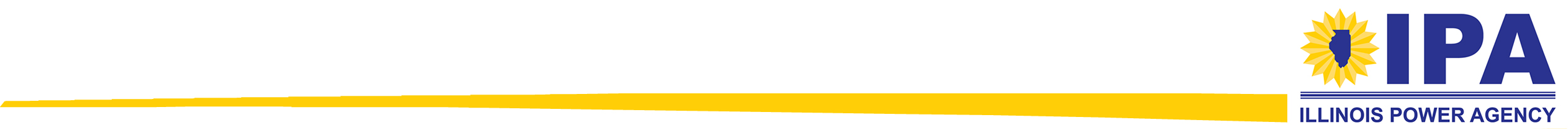 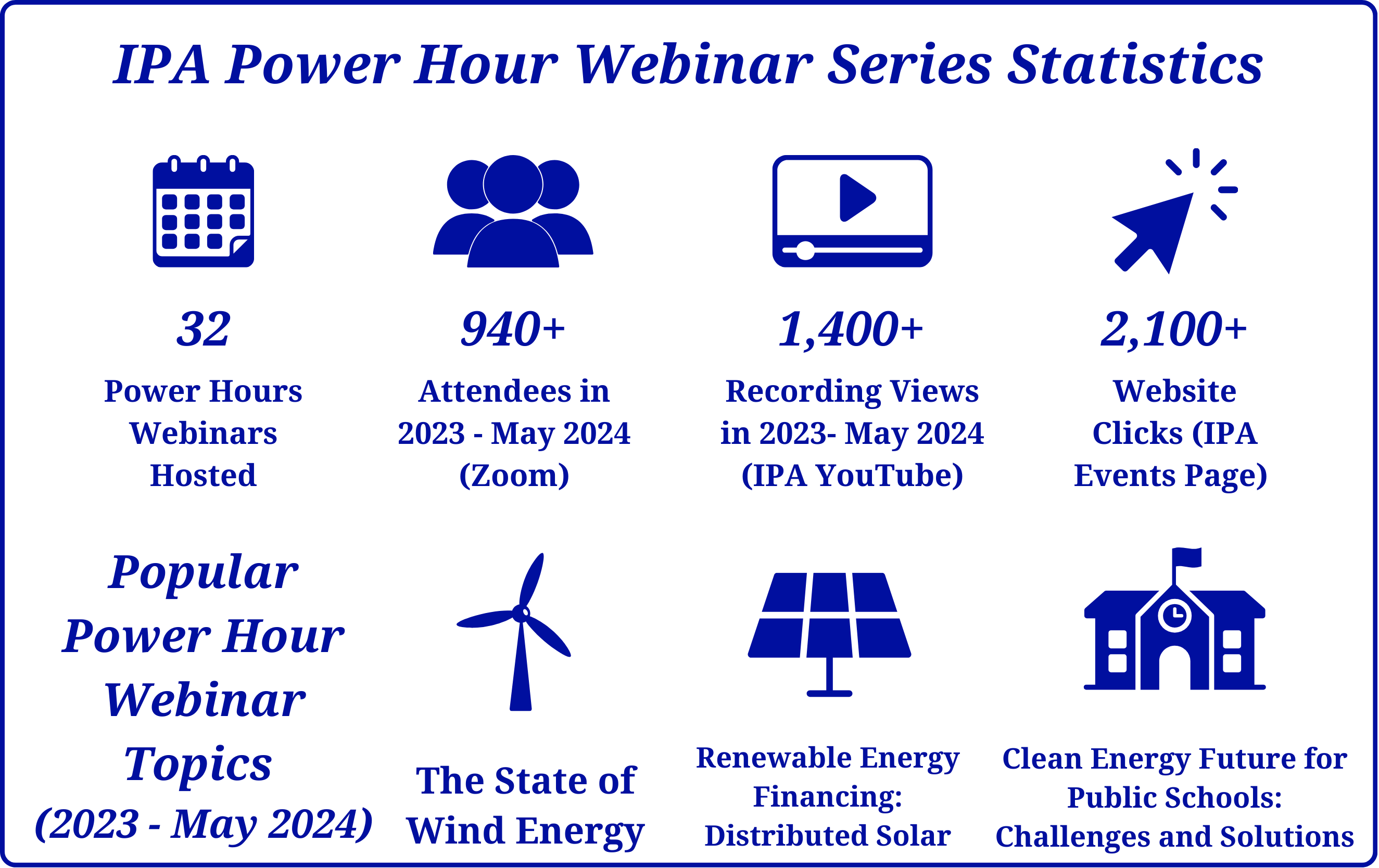 4
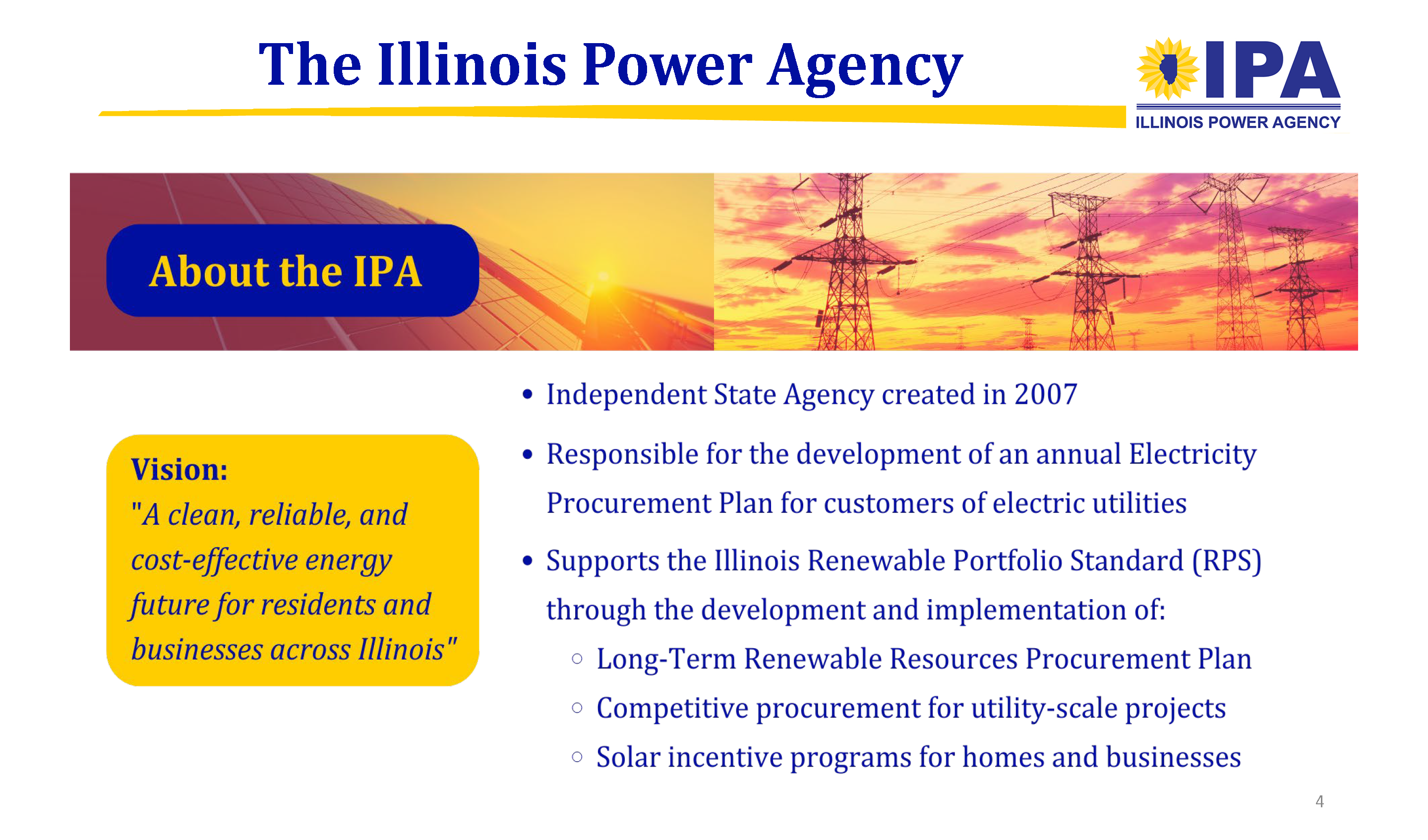 DIVING INTO THE
INFLATION REDUCTION ACT

Opportunities, Challenges and Unknowns
with clean energy tax credits and more

Illinois Power Agency Power Hour
28 June 2024
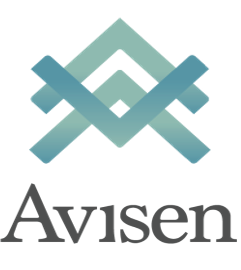 Jeremy Kalin
Impact Counsel attorney, Avisen Legal
3 Acts of Congress in 2021-2022
CHIPS Act
$280 Billion
IIJA
$550 Billion
IRA
$500 Billion*
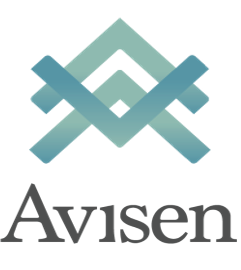 3 Acts of Congress in 2021-2022
CHIPS Act
$280 Billion
IIJA
$550 Billion
IRA
$500 Billion*
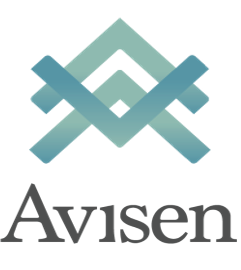 Inflation Reduction Act
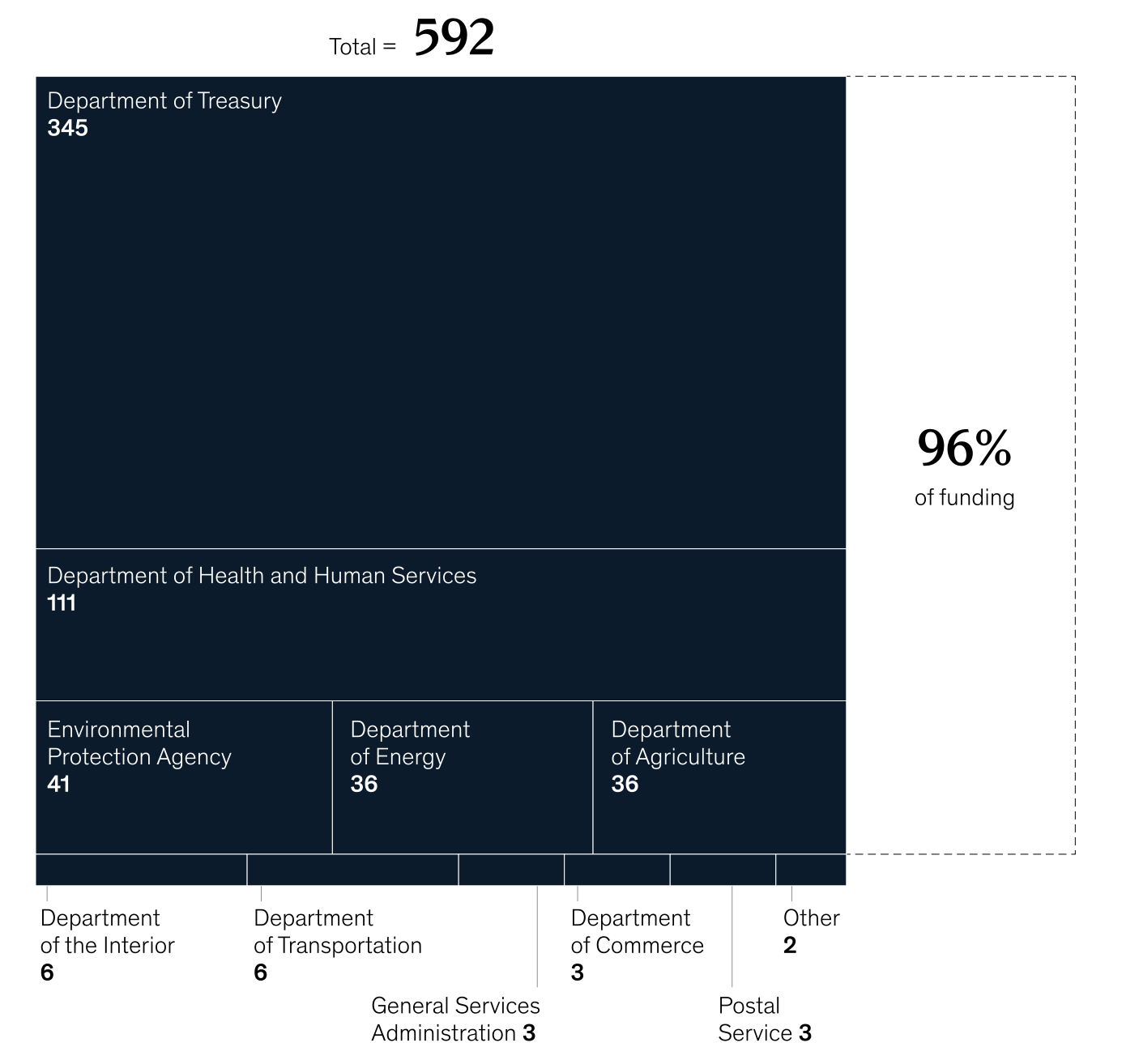 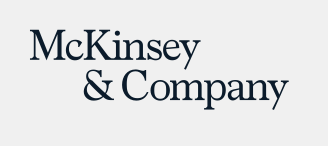 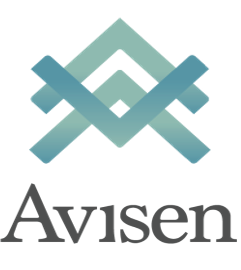 2022 Inflation Reduction Act
Direct Funding
CHIPS Act
$280 Billion
$178 B
Consumer
IIJA
$550 Billion
$43 B*
IRA
Commercial
$500 Billion*
$173 B*
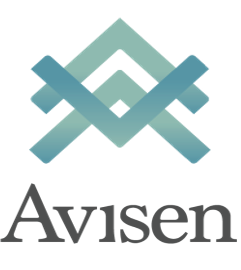 2022 Inflation Reduction Act
Direct Funding
CHIPS Act
$280 Billion
$178 B
Consumer
IIJA
$550 Billion
$43 B*
IRA
Commercial
$500 Billion*
$173 B*
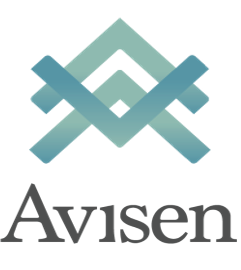 IRA Commercial Energy Incentives
30C - Alt. Fuel Vehicle Refueling
Direct $
45X – Advanced Manufacturing
$178 B
45Q – Carbon Sequestration
45V – Clean Hydrogen
45 – Energy Production Tax Credit
Consumer
$43 B
45U – Nuclear Power Zero-Emissions
45Y – Clean Electricity
Commercial
48 – Energy Investment Tax Credit
48C – Advanced Energy Credit
$173 B*
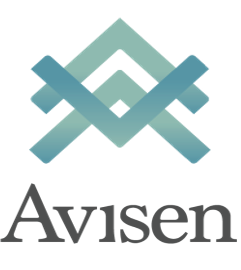 48E – Advanced Energy Credit
179D – Buildings Efficiency Deduct.
IRA Commercial Energy Incentives
30C - Alt. Fuel Vehicle Refueling
Direct $
45X – Advanced Manufacturing
$178 B
45Q – Carbon Sequestration
45V – Clean Hydrogen
45 – Energy Production Tax Credit
Consumer
$43 B
45U – Nuclear Power Zero-Emissions
45Y – Clean Electricity
Commercial
48 – Energy Investment Tax Credit
48C – Advanced Energy Credit
$173 B*
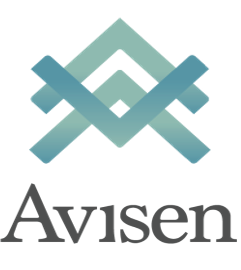 48E – Advanced Energy Credit
179D – Buildings Efficiency Deduct.
Section 48 Investment Tax Credit
30C - Alt. Fuel Vehicle Refueling
Solar Power and Solar Thermal
45X – Advanced Manufacturing
Geothermal
45Q – Carbon Sequestration
Fuel Cells
45V – Clean Hydrogen
Combined Heat and Power
45 – Energy Production Tax Credit
Ground / H2O Source Heat
45U – Nuclear Power Zero-Emissions
Waste Energy Recovery
45Y – Clean Electricity
Energy Storage
48 – Energy Investment Tax Credit
Qualified Biogas
Microgrids
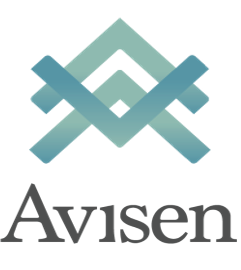 48C – Advanced Energy Credit
48E – Advanced Energy Credit
Section 48 Investment Tax Credit
30C - Alt. Fuel Vehicle Refueling
Solar Power and Solar Thermal
45X – Advanced Manufacturing
Geothermal
45Q – Carbon Sequestration
Fuel Cells
45V – Clean Hydrogen
Combined Heat and Power
45 – Energy Production Tax Credit
Ground / H2O Source Heat
45U – Nuclear Power Zero-Emissions
Waste Energy Recovery
45Y – Clean Electricity
Energy Storage
48 – Energy Investment Tax Credit
Qualified Biogas
Microgrids
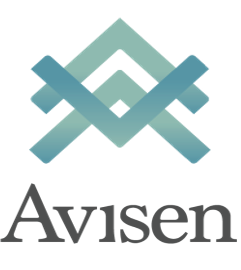 48C – Advanced Energy Credit
48E – Advanced Energy Credit
Section 48 Investment Tax Credit
Solar
Smaller than 
1MW AC
Geothermal
1 MW+ AC
Prevailing Wage & Apprenticeship
Fuel Cells
Combined Heat and Power
Ground / H2O Source Heat
Waste Energy Recovery
Energy Storage
1 MW+ AC
NO Prevailing Wage or Appnt’ship
Qualified Biogas
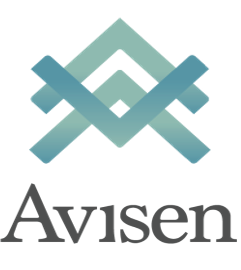 Microgrids
Section 48 Investment Tax Credit
Solar
Smaller than 
1MW AC
30%
Geothermal
1 MW+ AC
Prevailing Wage & Apprenticeship
30%
Fuel Cells
Combined Heat and Power
Ground / H2O Source Heat
Waste Energy Recovery
Energy Storage
1 MW+ AC
NO Prevailing Wage or Appnt’ship
6%
Qualified Biogas
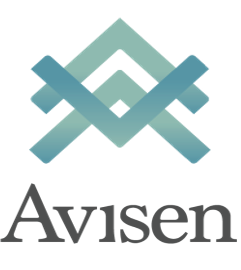 Microgrids
Section 48 Investment Tax Credit
Solar
Smaller than 
1MW AC
30%
Geothermal
1 MW+ AC
Prevailing Wage & Apprenticeship
30%
Fuel Cells
Combined Heat and Power
Ground / H2O Source Heat
Waste Energy Recovery
Energy Storage
1 MW+ AC
NO Prevailing Wage or Appnt’ship
6%
Qualified Biogas
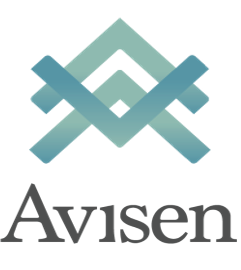 Microgrids
Prevailing Wage tiered system
Solar
Smaller than 
1MW AC
30%
Geothermal
1 MW+ AC
Prevailing Wage & Apprenticeship
30%
Fuel Cells
Combined Heat and Power
Ground / H2O Source Heat
Waste Energy Recovery
Energy Storage
1 MW+ AC
NO Prevailing Wage or Appnt’ship
6%
Qualified Biogas
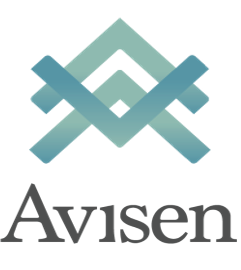 Microgrids
Investment Tax Credit Basics – 30% ex.
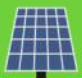 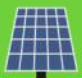 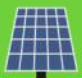 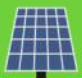 $1,000,000 total project cost

Solar owners can claim federal tax credit equal to 30% of the project cost.

$1,000,000 project = $300,000 credit
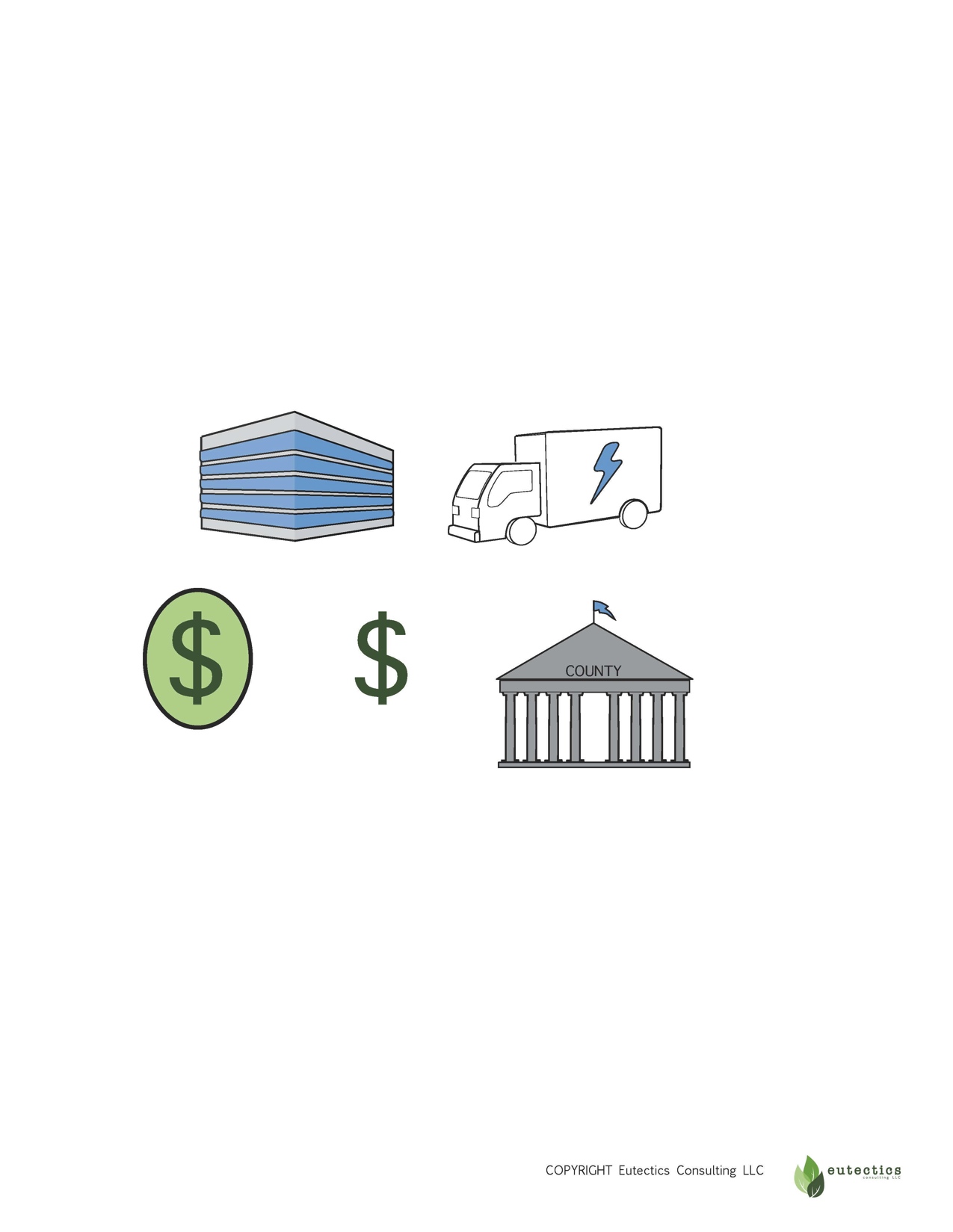 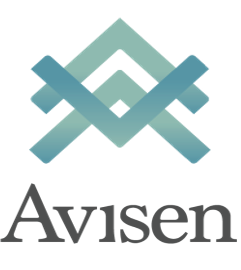 ITC: FOR PROFIT solar owner
3 ways to monetize the ITC
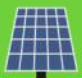 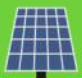 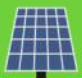 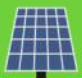 1. For Profit Owner, on their own Building

Building owners can claim federal tax credit equal to 30% of the project cost.

$1,000,000 project = $300,000 non-refundable credit

Depreciation deduction benefit, could be as much or more than the ITC value.
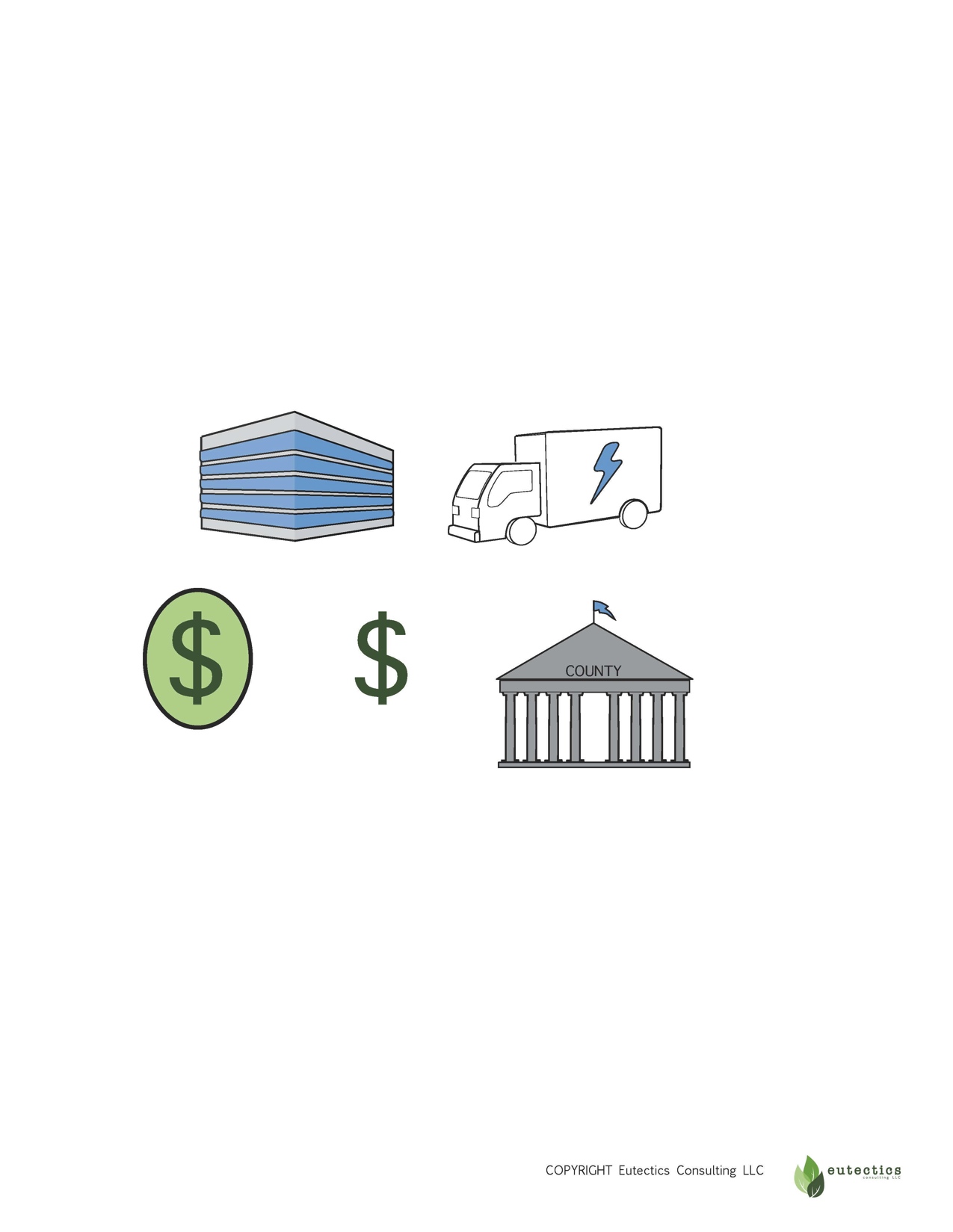 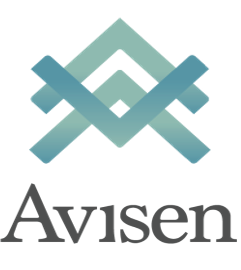 ITC: FOR PROFIT solar owner
3 ways to monetize the ITC
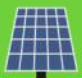 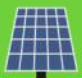 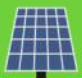 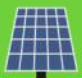 2. For-Profit Solar Owner, on someone else’s business

Solar owners claim federal tax credit equal to 30% of the project cost.

$1,000,000 project = $300,000 non-refundable credit

Depreciation deduction benefit, could be as much or more than the ITC value.
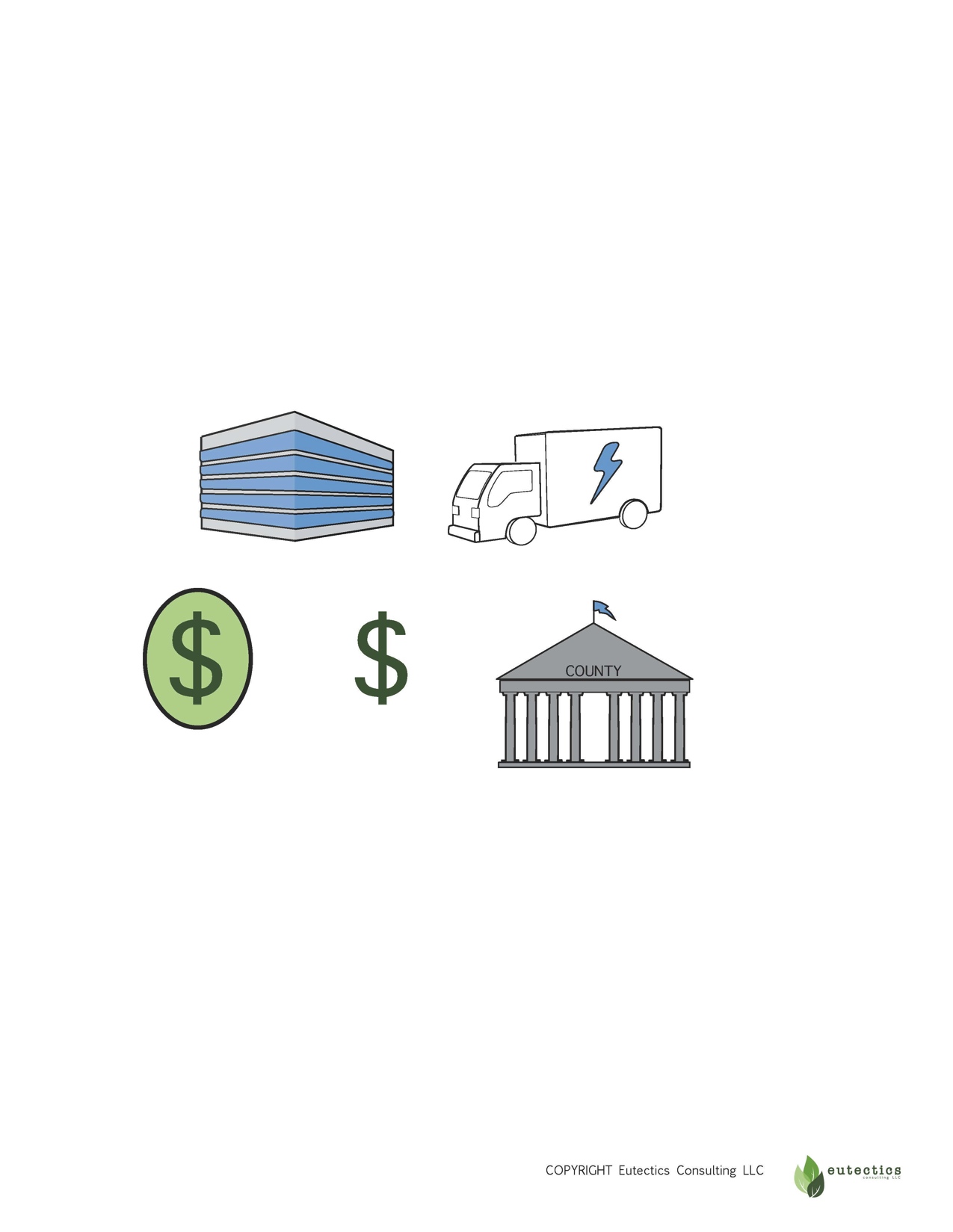 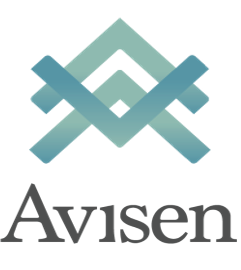 ITC: FOR PROFIT solar owner
3 ways to monetize the ITC
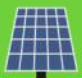 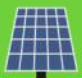 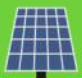 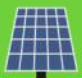 3. For-Profit Solar Owner, on someone else’s business

Solar owners or Building Owners cannot claim federal tax credit equal to 30% of the project cost.

$1,000,000 project = $300,000 non-refundable credit

Solar Owners sell the ITC to an outside party for cash (IRA new section §6418).
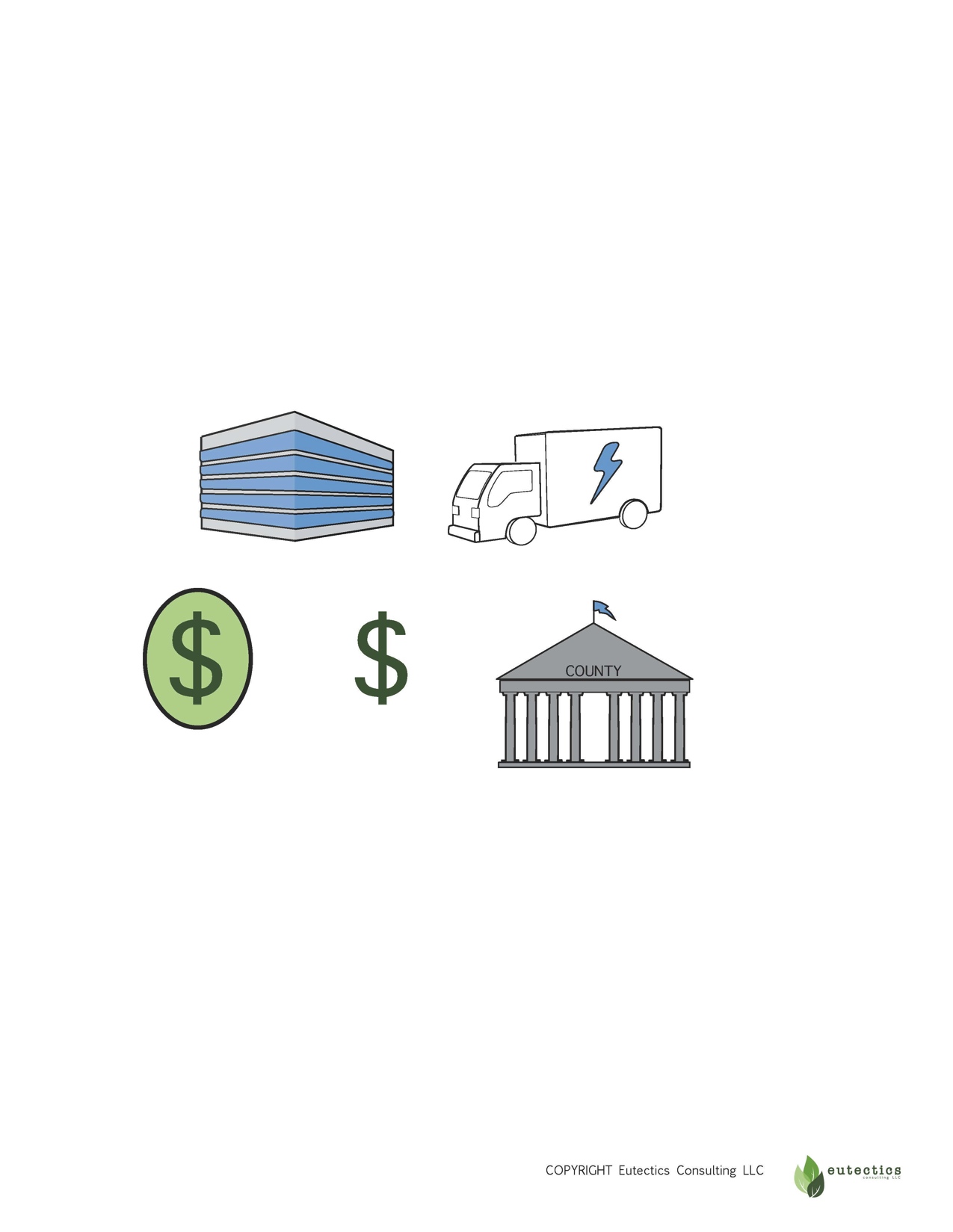 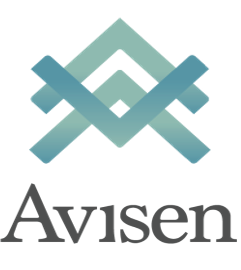 ITC: NON PROFIT solar owner
2 ways to monetize the ITC
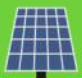 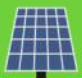 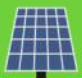 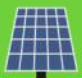 1. For-Profit Solar Owner, on non-profit-building

Solar owners claim federal tax credit equal to 30% of the project cost.

$1,000,000 project = $300,000 non-refundable credit

Depreciation deduction benefit, could be as much or more than the ITC value.
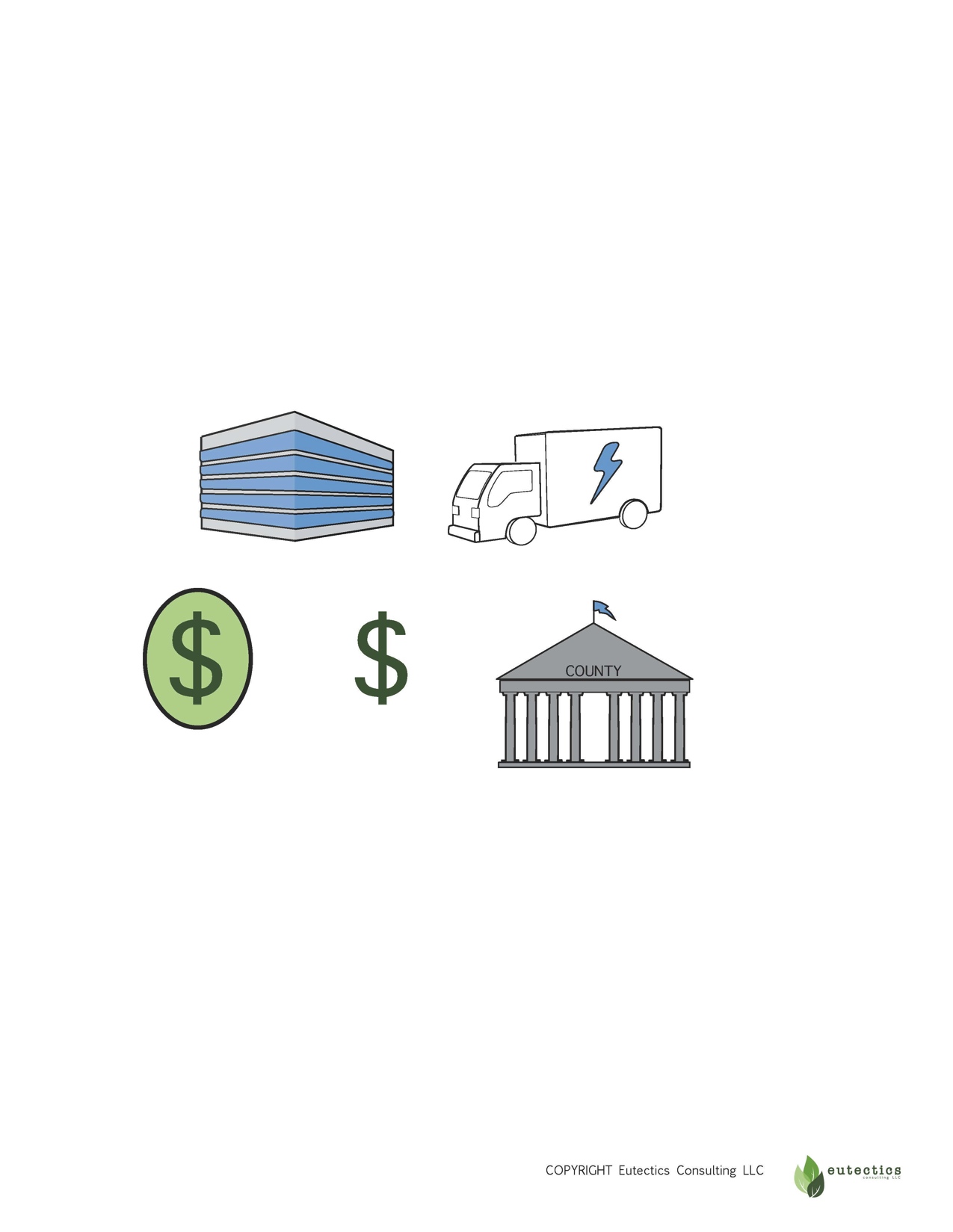 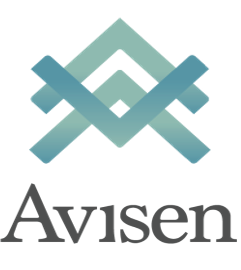 ITC: NON PROFIT solar owner
2 ways to monetize the ITC
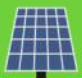 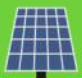 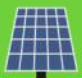 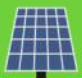 2. Non-profit Solar Owner, on anyone’s building

Non-profit solar owners claim federal tax credit equal to 30% of the project cost.

$1,000,000 project = $300,000 non-refundable credit

No depreciation benefit.

Solar Owners claim Elective Payment (IRA § 6417)
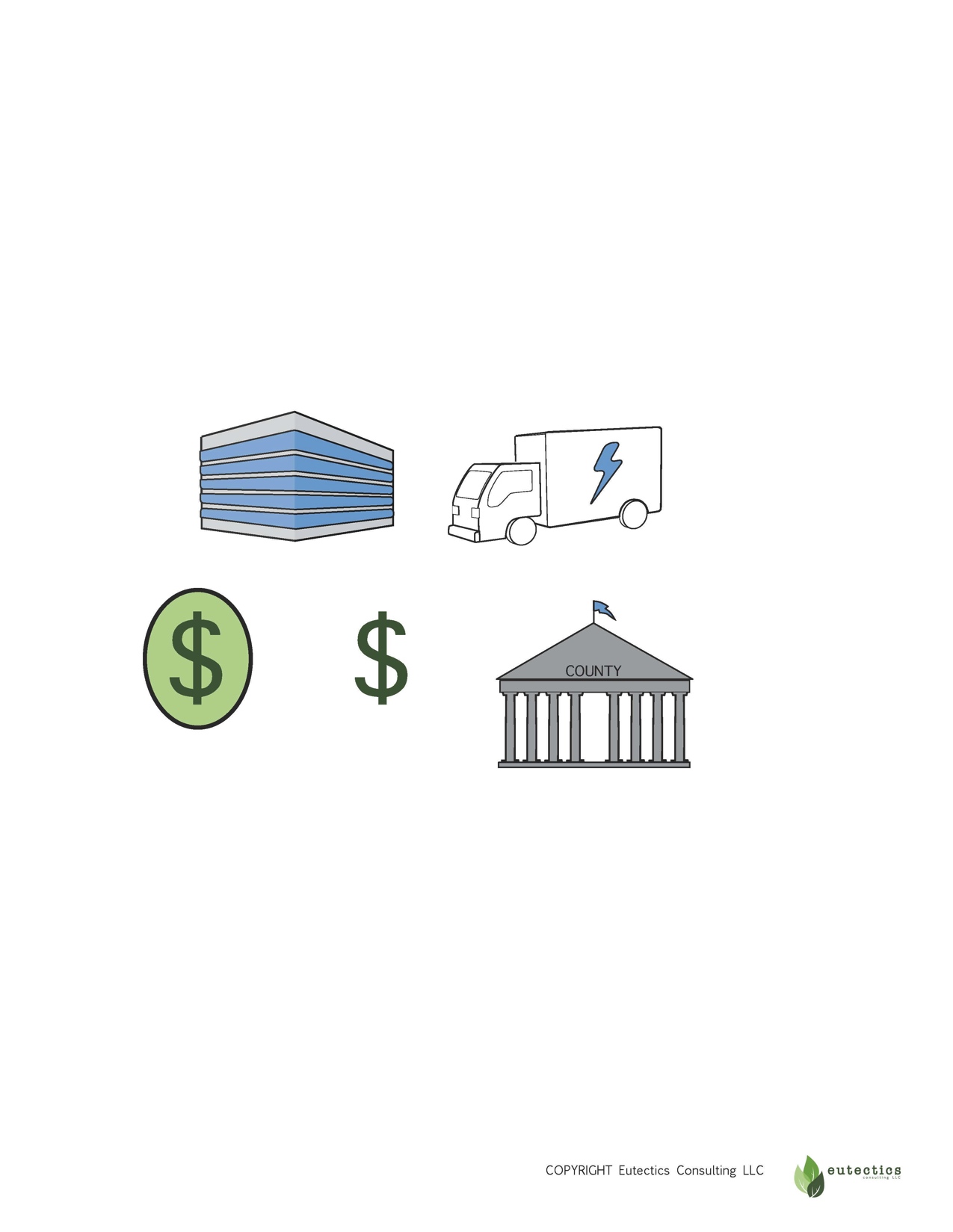 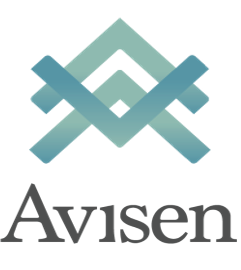 ITC “Elective Payment” and Transfer
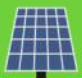 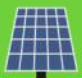 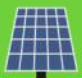 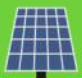 ENERGY PROPERTY OWNER CAN USE ONE OF THE TWO NEW MONETIZATION PATHS:

1. 6417 “Elective Payment” 
	Tax-Exempt Organizations, including:
		a. Nonprofit Orgs
		b. Governmental entities
		c. Rural Electric Cooperatives
		d. Tribal Governments and Tribal 			Entities

2. 6418 Transfer
	Energy property owners who are not 	eligible for elective payment
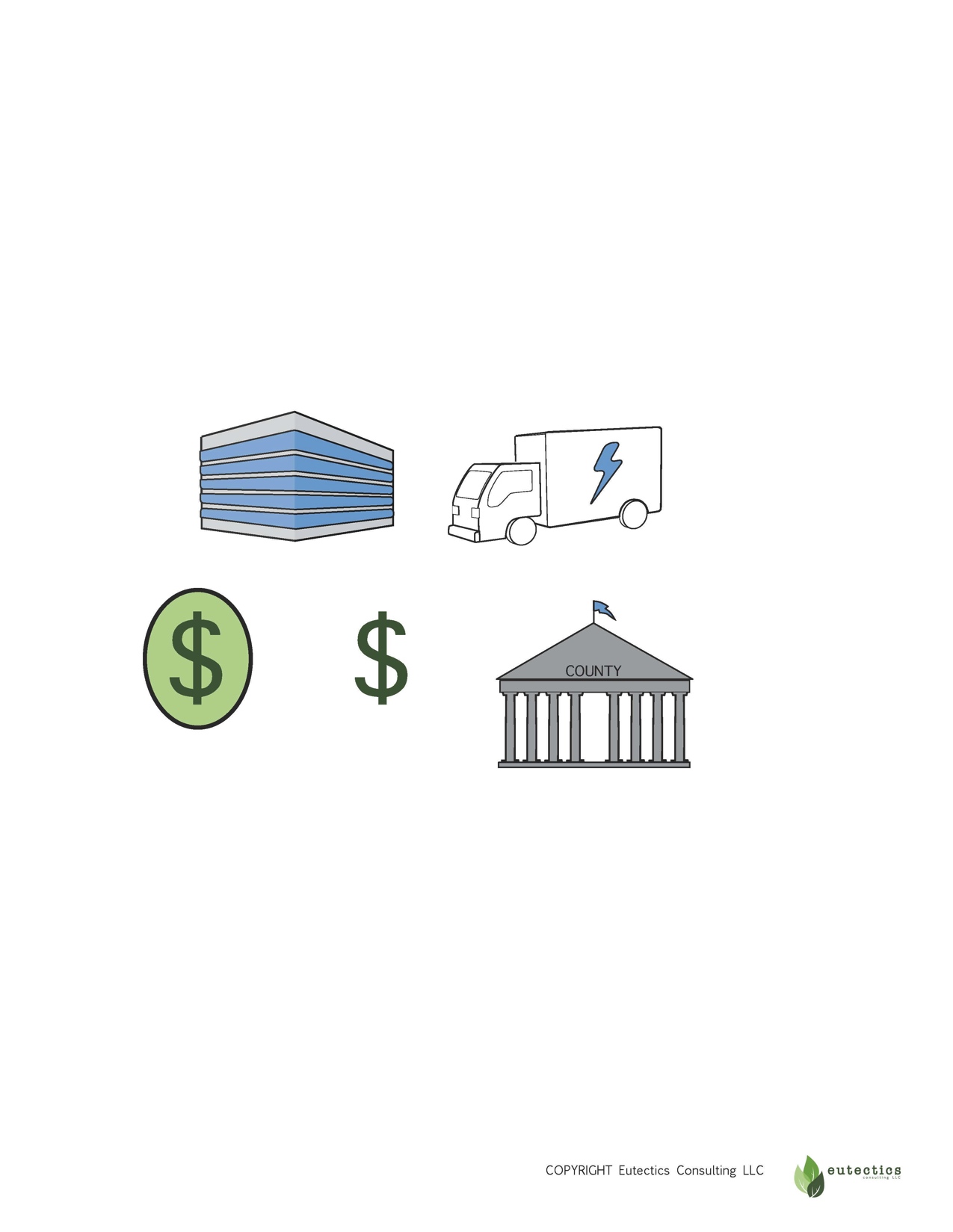 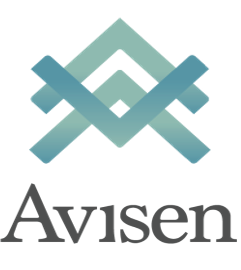 ITC “Elective Payment” and Transfer
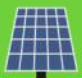 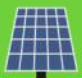 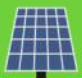 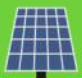 ENERGY PROPERTY OWNER CAN USE ONE OF THE TWO NEW MONETIZATION PATHS:

1. 6417 “Elective Payment” 
	Tax-Exempt Organizations, including:
		a. Nonprofit Orgs
		b. Governmental entities
		c. Rural Electric Cooperatives
		d. Tribes and Tribal Enterprises

2. 6418 Transfer
	Energy property owners who are not 	eligible for elective payment
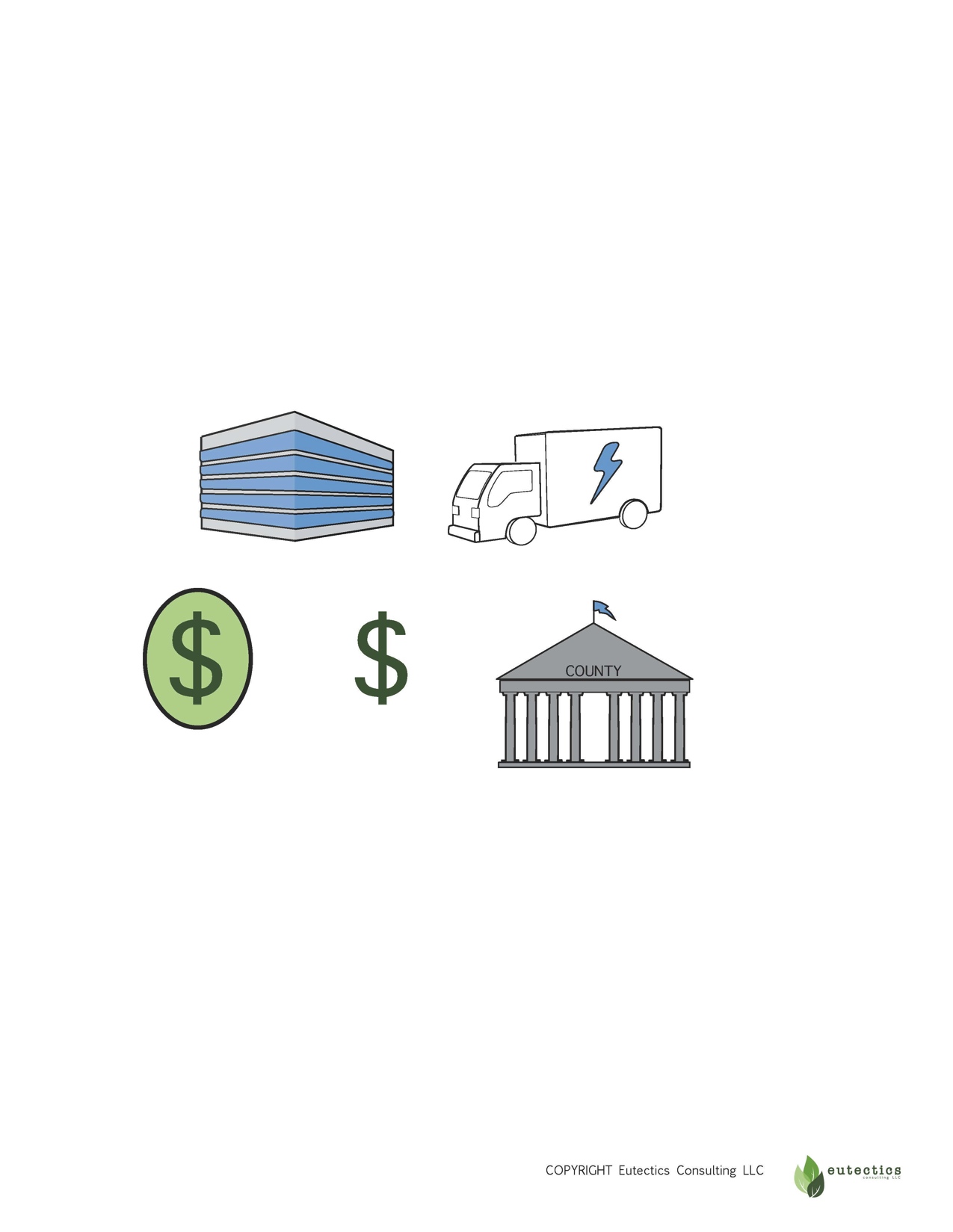 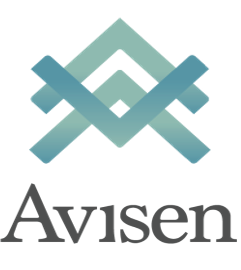 ITC: NON PROFIT – Elective Payment
MUST OWN the Solar System for at least 5 years – still subject to “recapture” rules

Tax Exempt Entities include 501c3 and other nonprofits, as well as states and local governments and instrumentalities

No depreciation benefit

File on 990-T (Exempt Business Income Tax Return), along with forms 3468 and 3800

MUST pre-register intention of 6417 Elective Payment on IRS electronic portal
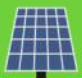 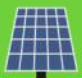 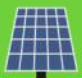 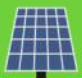 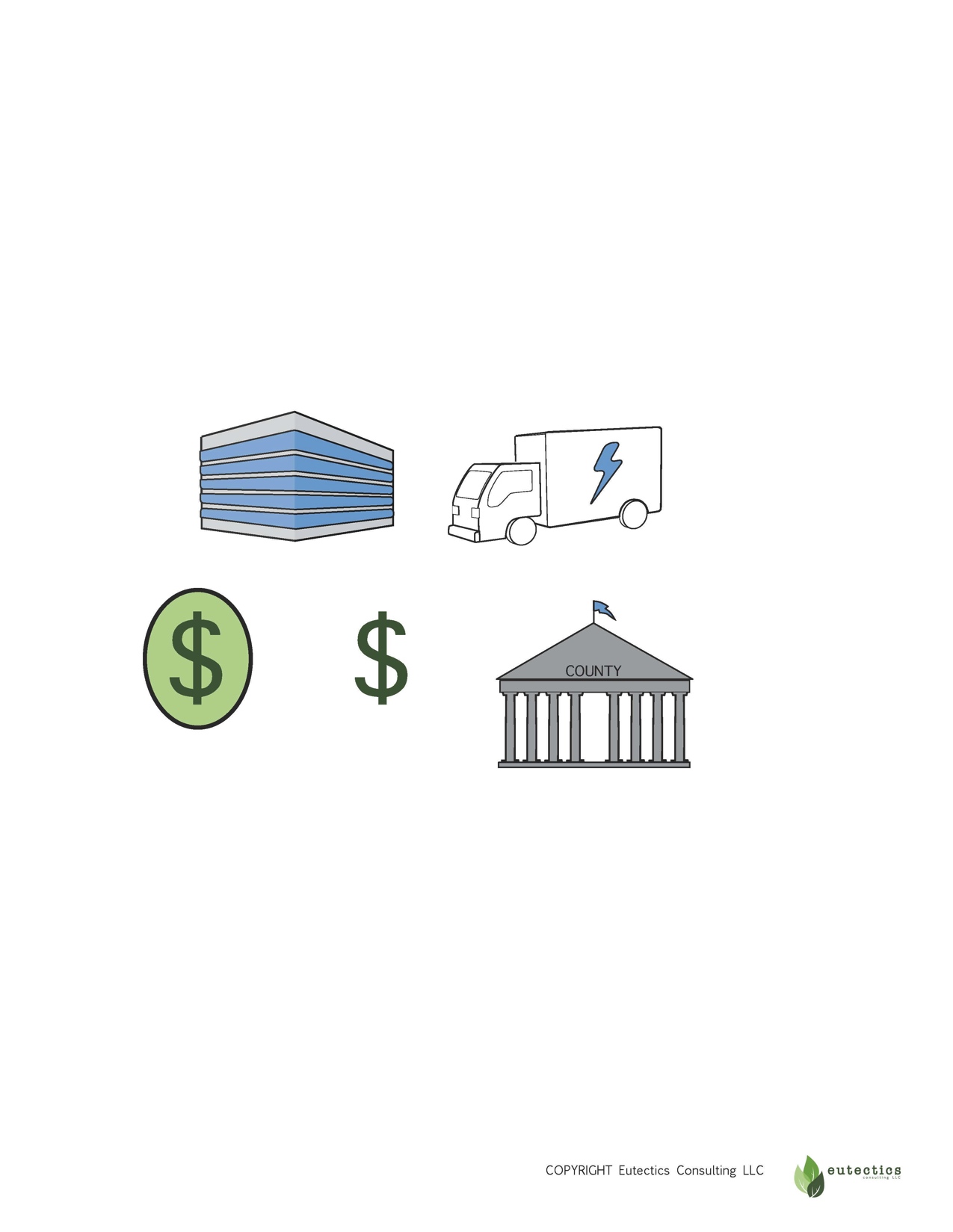 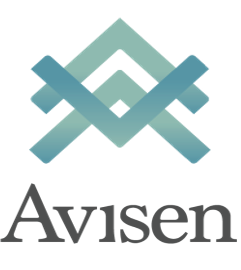 ITC: NON PROFIT – Elective Payment
Pre-registration steps:

Complete pre-filing via IRS portal

Receive registration number before making election

Receive property-specific number for each eligible solar property

Provide all information required by IRS as anti-fraud and anti-abuse measures.
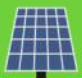 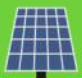 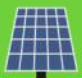 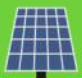 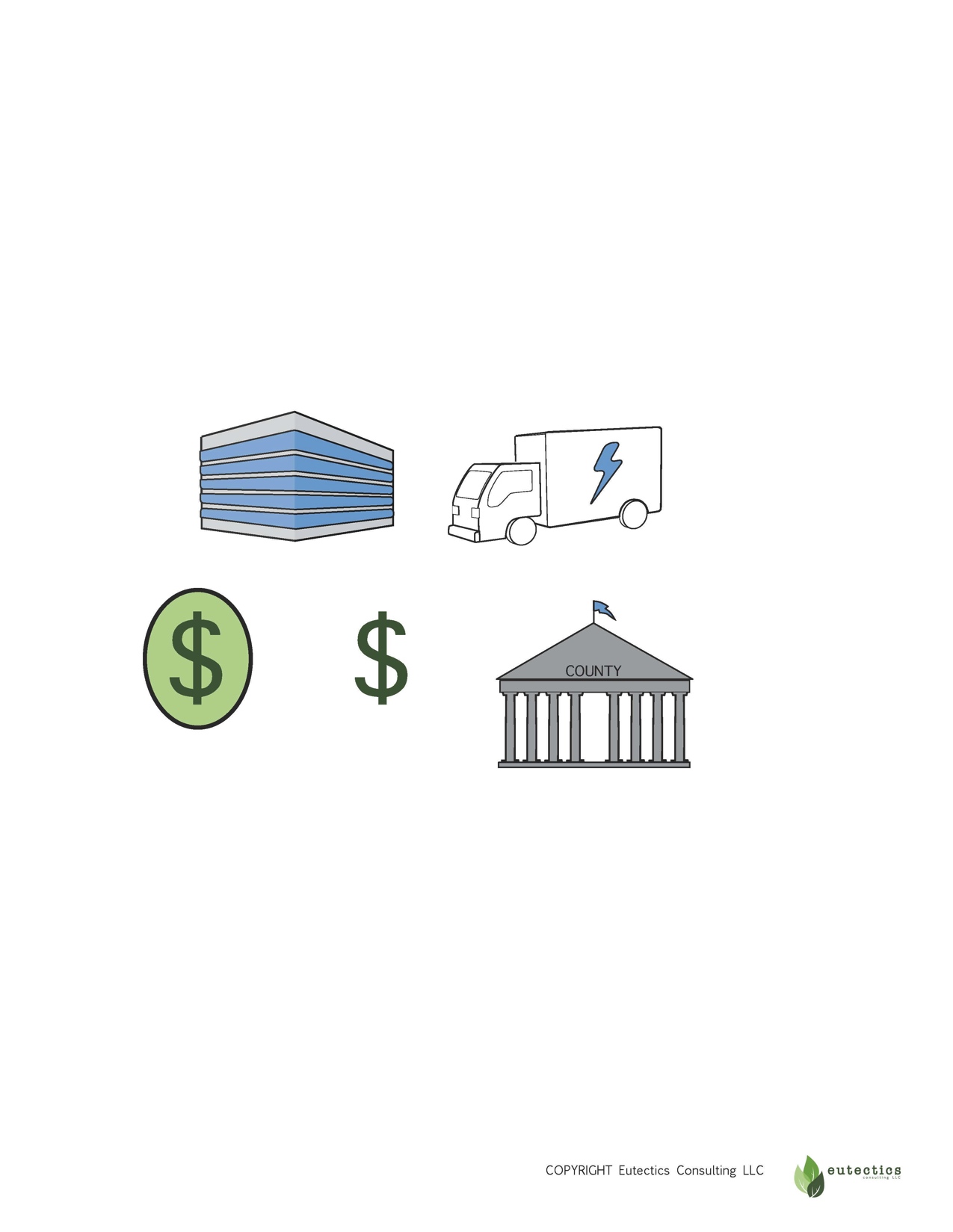 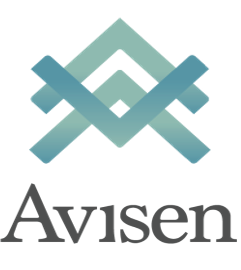 ITC: NON PROFIT – Elective Payment
SPECIAL RULES FOR GRANT TREATMENT

TAX EXEMPT INCOME GRANTS REDUCE THE CREDIT:
no more than 100% of project costs “grant + credit” if grant specific purpose is construction, installation, equipment, etc…

		Example:		$1,000,000 project cost

		ITC basis		$1,000,000 

		ITC @ 30%		$   300,000

		Grant		$   750,000 tax-exempt income

		Total Credit	$   250,000  (ITC reduced by $50,000)	



e
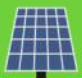 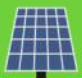 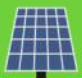 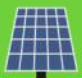 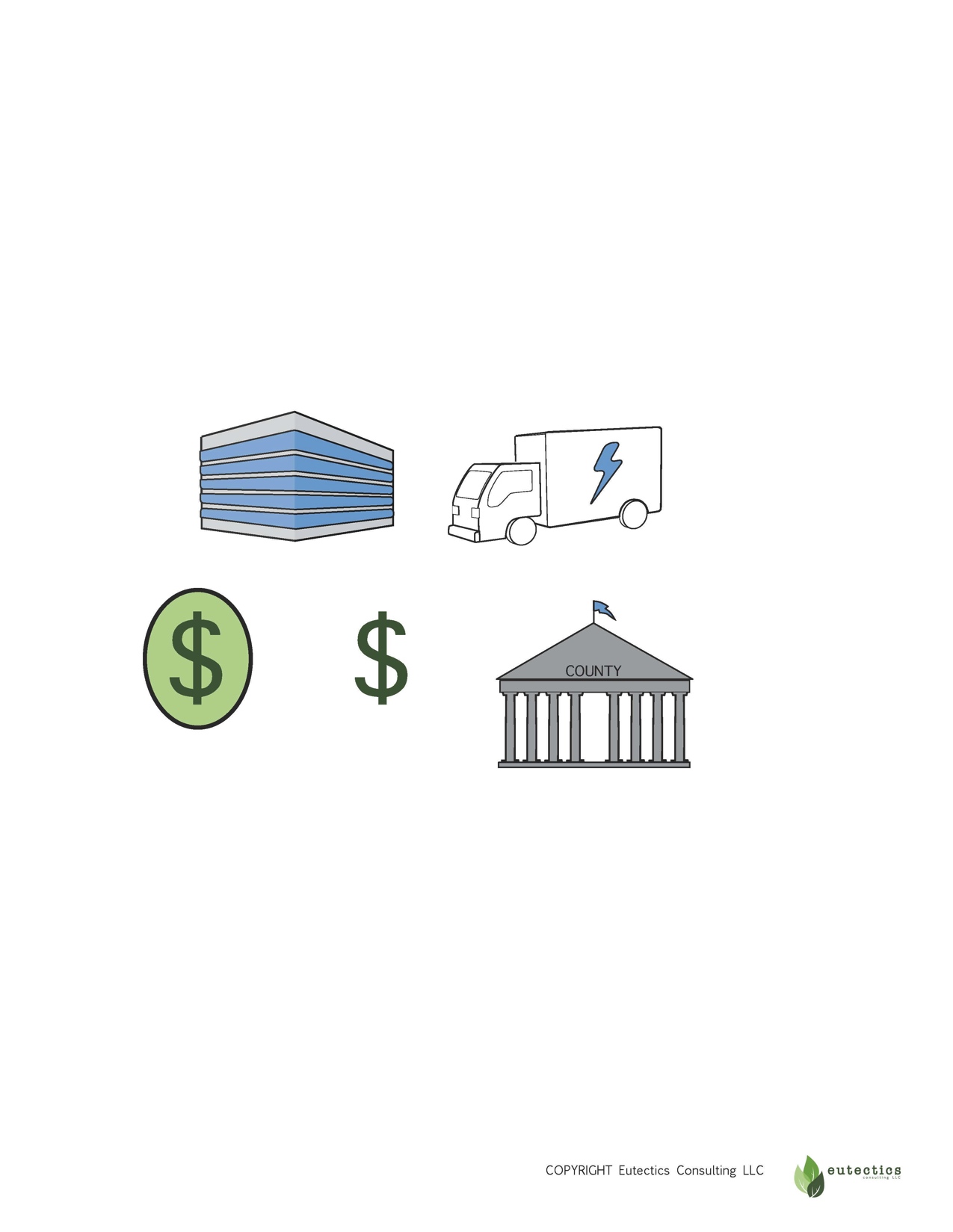 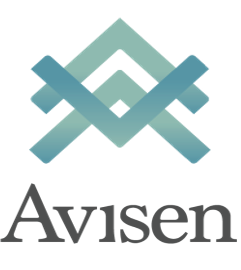 ITC: TRANSFER
ITC BUYER (the “transferee”) FACES SAME COMPLIANCE AS IF THEY WERE ORIGINAL OWNER OF ENERGY PROPERTY.

Recapture exposure for 5 years.

ITC Buyer must meet passive income rules to monetize the credit

3-year lookback and 22-year carryforward

MUST pre-register intention of 6418 Transfer on IRS electronic portal
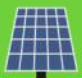 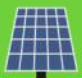 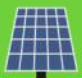 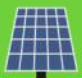 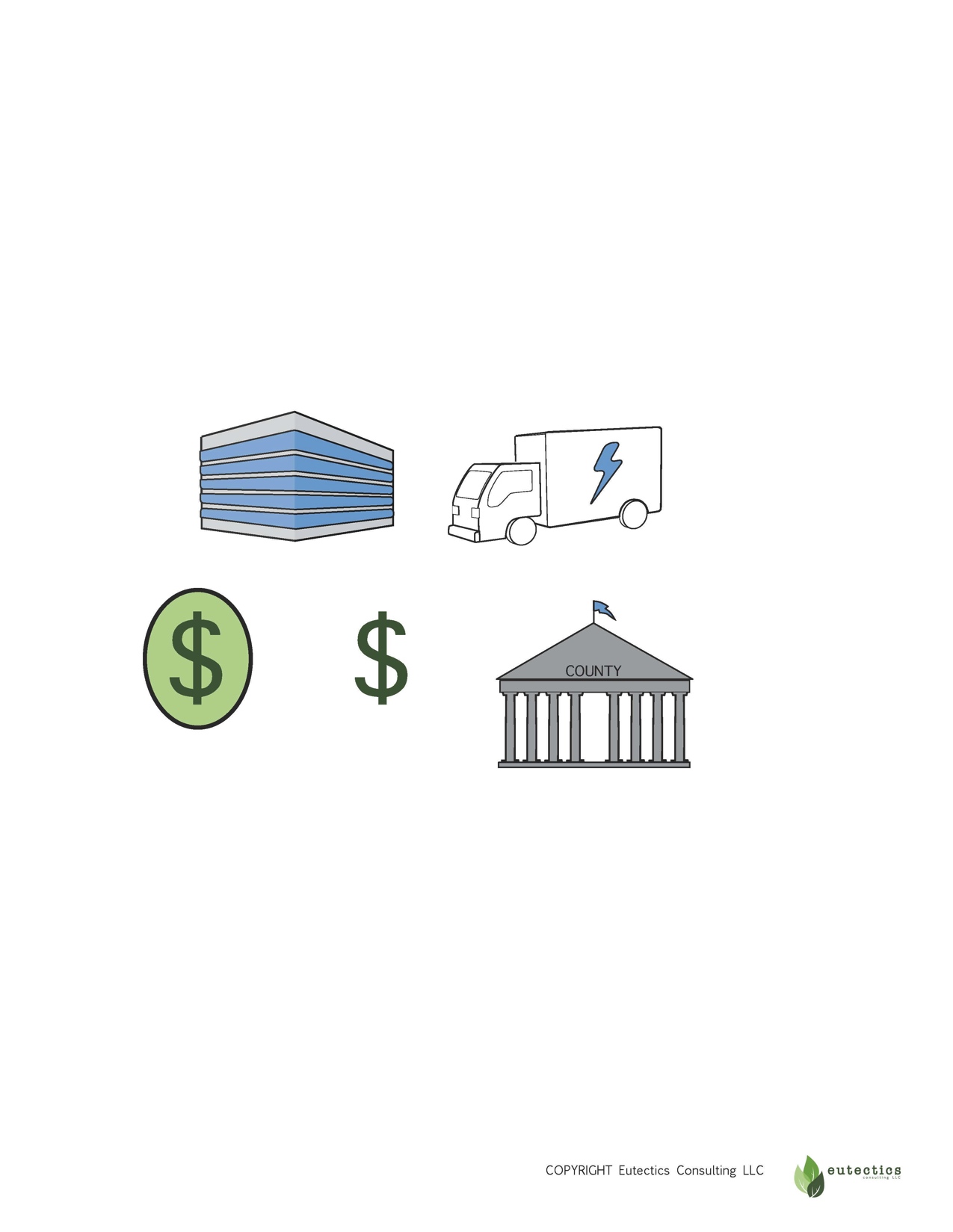 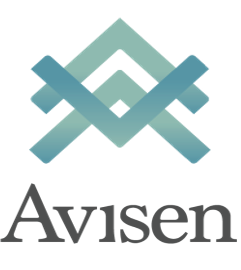 Section 48 Investment Tax Credit
Solar
Smaller than 
1MW AC
30%
Geothermal
1 MW+ AC
Prevailing Wage & Apprenticeship
30%
Fuel Cells
Combined Heat and Power
Ground / H2O Source Heat
Waste Energy Recovery
Energy Storage
1 MW+ AC
NO Prevailing Wage or Appnt’ship
6%
Qualified Biogas
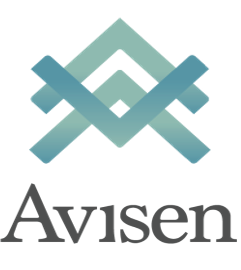 Microgrids
ITC CREDIT BONUSES
Low Income Bonus Credit – 20%
20%
Low Income Bonus Credit – 10%
Domestic Content Bonus
10%
Energy Communities Bonus
10%
”Base” ITC
30%
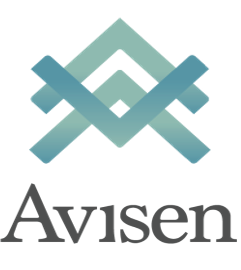 ITC CREDIT BONUSES
Low Income Bonus Credit – 20%
20%
Low Income Bonus Credit – 10%
Domestic Content Bonus
10%
Energy Communities Bonus
10%
”Base” ITC
30%
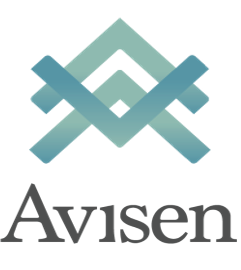 ITC CREDIT BONUSES
Low Income Bonus Credit – 20%
20%
Low Income Bonus Credit – 10%
Domestic Content Bonus
10%
Energy Communities Bonus
10%
”Base” ITC
30%
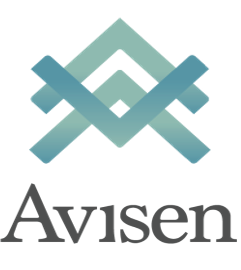 ITC CREDIT BONUSES
Low Income Bonus Credit – 20%
Brownfields

“Statistical Area” w/ either:
	a. 0.17%+ fossil fuel	employment  -or-
	b. 25%+ tax revenue 	from fossil fuels

3. Coal Closure Category
	a. closed coal mine 	area since 2000 -or-
	b. coal power plant 	retired since 2010.
20%
Low Income Bonus Credit – 10%
Domestic Content Bonus
10%
Energy Communities Bonus
10%
”Base” ITC
30%
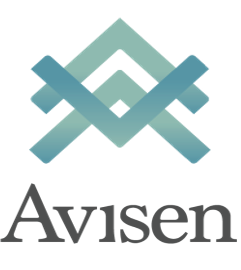 ITC CREDIT BONUSES
Low Income Bonus Credit – 20%
20%
Low Income Bonus Credit – 10%
Domestic Content Bonus
10%
Energy Communities Bonus
10%
”Base” ITC
30%
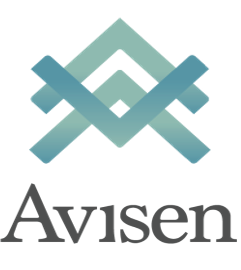 ITC CREDIT BONUSES
Low Income Bonus Credit – 20%
20%
Low Income Bonus Credit – 10%
Domestic Content Bonus
Domestic Content Bonus
10%
10%
Energy Communities Bonus
10%
”Base” ITC
30%
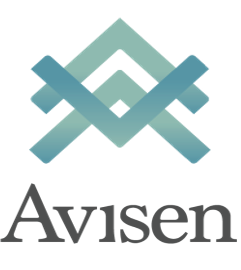 ITC CREDIT BONUSES
Low Income Bonus Credit – 20%
ALL STRUCTURAL STEEL & IRON U.S.-made

40% of all MANUFACTUREDPRODUCTS either 100% U.S.-made or “deemed to be U.S.-made” for 2023 and 2024 projects.

“Meant to be a bonus.”
	- Treasury officials
20%
Low Income Bonus Credit – 10%
Domestic Content Bonus
Domestic Content Bonus
10%
10%
Energy Communities Bonus
10%
”Base” ITC
30%
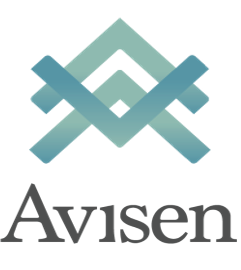 ITC CREDIT BONUSES
Low Income Bonus Credit – 20%
20%
Low Income Bonus Credit – 10%
Domestic Content Bonus
10%
Energy Communities Bonus
10%
”Base” ITC
30%
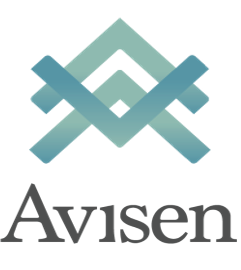 ITC CREDIT BONUSES
Cat 1: Located in Low-Income Community
			800 MW

Cat 2: Located on Indian Land
			200 MW
Low Income Bonus Credit
Low Income Bonus Credit – 10%
10%
Domestic Content Bonus
10%
Energy Communities Bonus
10%
”Base” ITC
30%
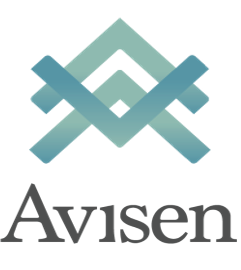 ITC CREDIT BONUSES
Low Income Bonus Credit
Cat 3: Qualified Low-Income Residential Building Project
			224.8 MW

Cat 4: Qualified Low-Income Econ. Benefit
			900 MW
20%
Low Income Bonus Credit – 10%
Domestic Content Bonus
10%
Energy Communities Bonus
10%
”Base” ITC
30%
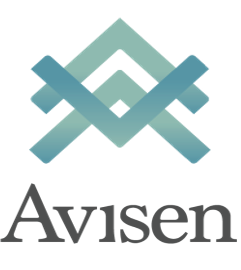 ITC CREDIT BONUSES
Low Income Bonus Credit
MUST HAVE ALLOCATION LETTER FROM IRS BEFORE SOLAR IS
“PLACED IN SERVICE.”
20%
Low Income Bonus Credit – 10%
Domestic Content Bonus
10%
Energy Communities Bonus
10%
”Base” ITC
30%
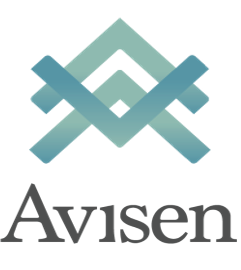 ITC CREDIT BONUSES
MUST HAVE ALLOCATION LETTER FROM IRS BEFORE SOLAR IS
“PLACED IN SERVICE.”
Low Income Bonus Credit
Low Income Bonus Credit – 10%
10%
Domestic Content Bonus
10%
Energy Communities Bonus
10%
”Base” ITC
30%
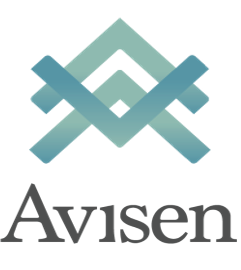 IRA Commercial Energy Incentives
30C - Alt. Fuel Vehicle Refueling
Direct $
45X – Advanced Manufacturing
$178 B
45Q – Carbon Sequestration
45V – Clean Hydrogen
45 – Energy Production Tax Credit
Consumer
$43 B
45U – Nuclear Power Zero-Emissions
45Y – Clean Electricity
Commercial
48 – Energy Investment Tax Credit
48C – Advanced Energy Credit
$173 B*
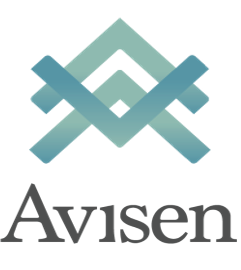 48E – Advanced Energy Credit
179D – Buildings Efficiency Deduct.
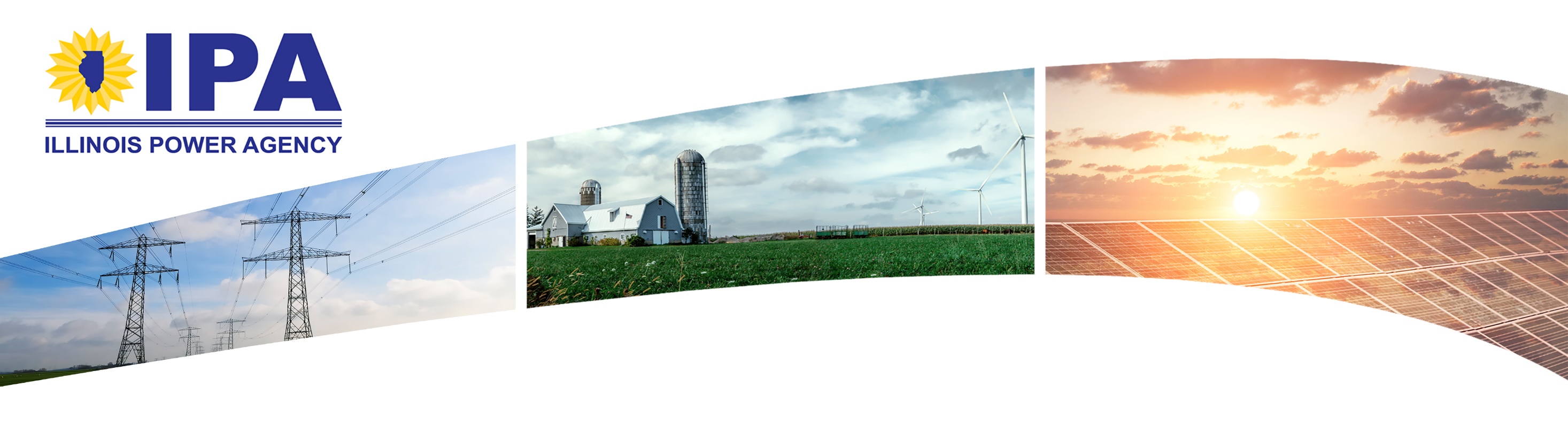 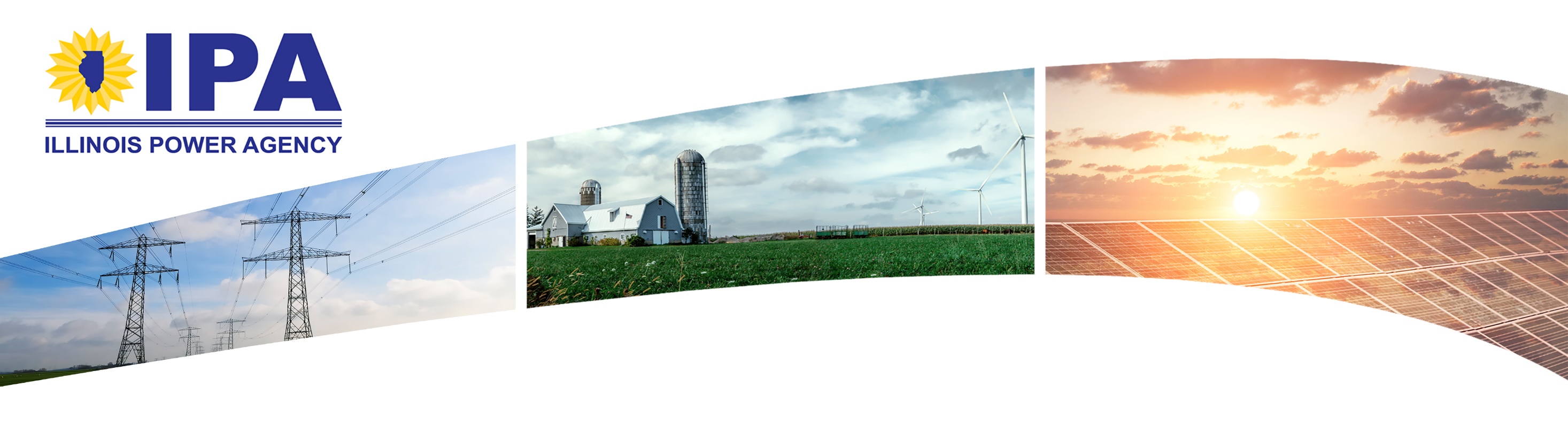 subtitle
Q&A
Contact
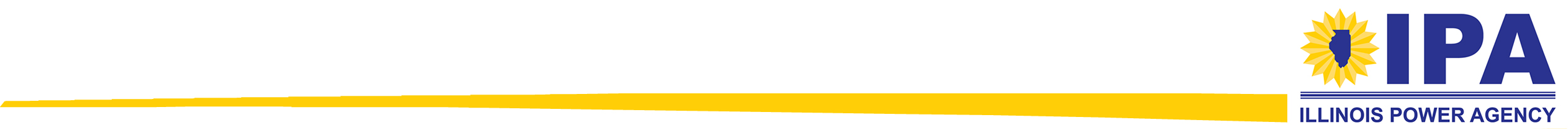 Jeremy Kalin
Impact Counsel Attorney
jkalin@avisenlegal.com
47